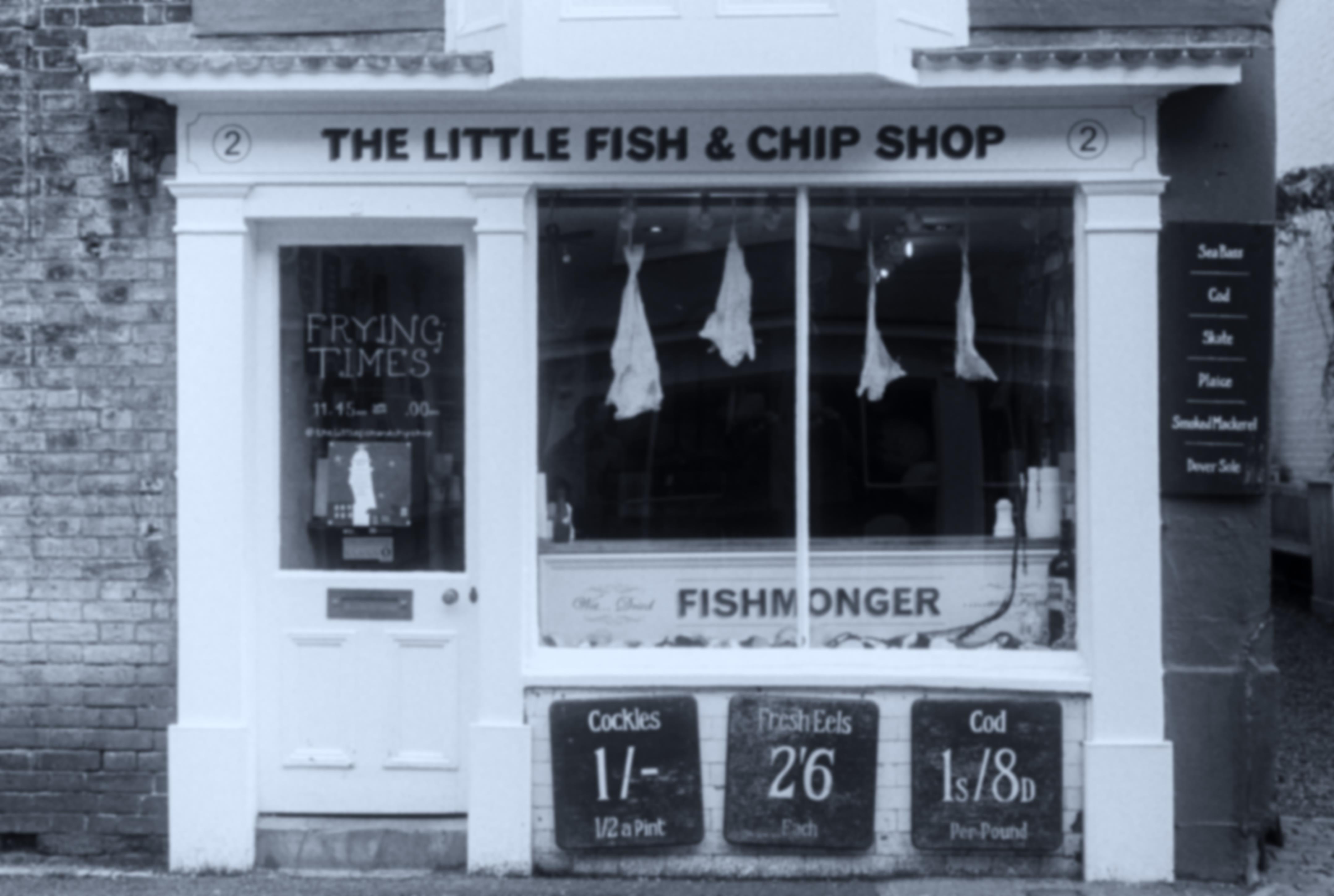 Culture Heritage Capital and the value of place
Summary of Research Report by Simetrica Jacobs
Brenda Dorpalen, Senior Economist, Analytics Department
Brenda.Dorpalen@HistoricEngland.org.uk
Heritage has social, economic and cultural value
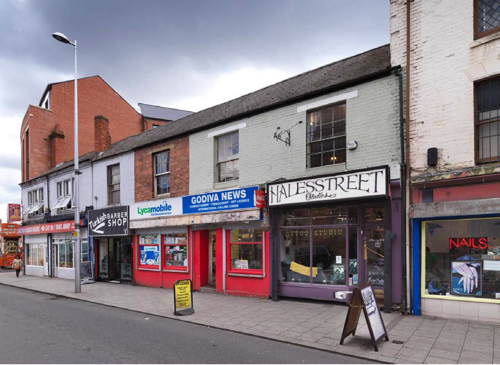 Heritage assets (stocks) provide cultural and heritage services (flows) that benefit society. These services have social, economic  and cultural value (Rizzo & Throsby, 2006). 
Heritage assets:
Inspire  economic, social and scientific creativity (Cerisola, 2019)
Contribute to people’s  wellbeing (Venerandi et al, 2016)
Bring together communities (Cattell et al, 2008)
Attract businesses, highly-educated people and visitors (Backman & Nilsson, 2018; Noonan & Rizzo, 2017)
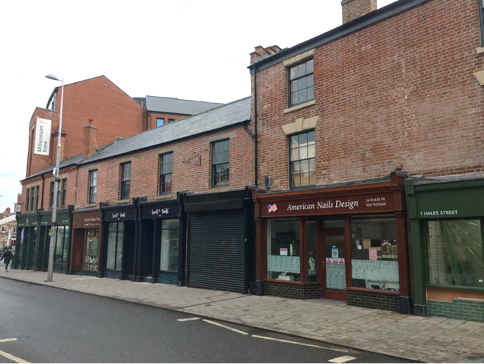 before
after
High Street Heritage Action Zone Programme
Capturing the value of heritage requires the use of alternative economic methodologies
In mainstream economics, market prices reflect the value of goods (Mazzucato, 2019).
However, in the case of heritage, market prices do not reflect all the services that the historic environment provides to society.
They also do not reflect the value of heritage to people who engage irregularly with heritage or people who do not directly engage but value the existence of heritage.
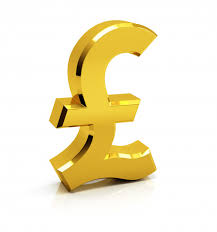 New research from Simetrica Jacobs and NESTA provides evidence about the value of local heritage sites
The research:
Quantifies how local residents value the preservation of local heritage sites. 
Develops a local bank of heritage values that can be useful for public/private decision making.
Sets the first steps for the creation of a culture and heritage capital account. 
Tests the robustness of transferring values from one heritage site to a comparable one for business cases and for private/public decision-making.
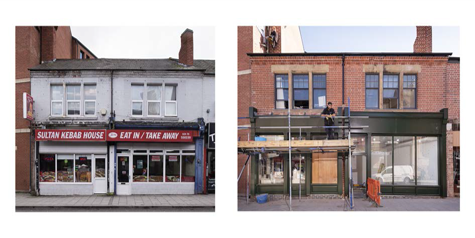 before
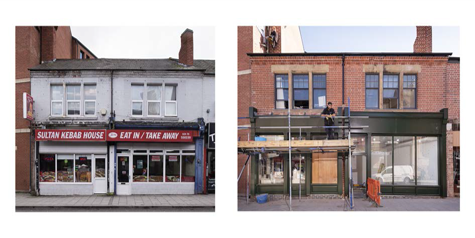 after
High Street Heritage Action Zone Programme
The research focuses on heritage sites in eight 
medium-sized cities in England
Historic high streets in four Industrial-era cities: Bolton; Huddersfield; Hull; Bristol 
Historic high streets in pre-industrial cities: Exeter; Lincoln; Norwich; York
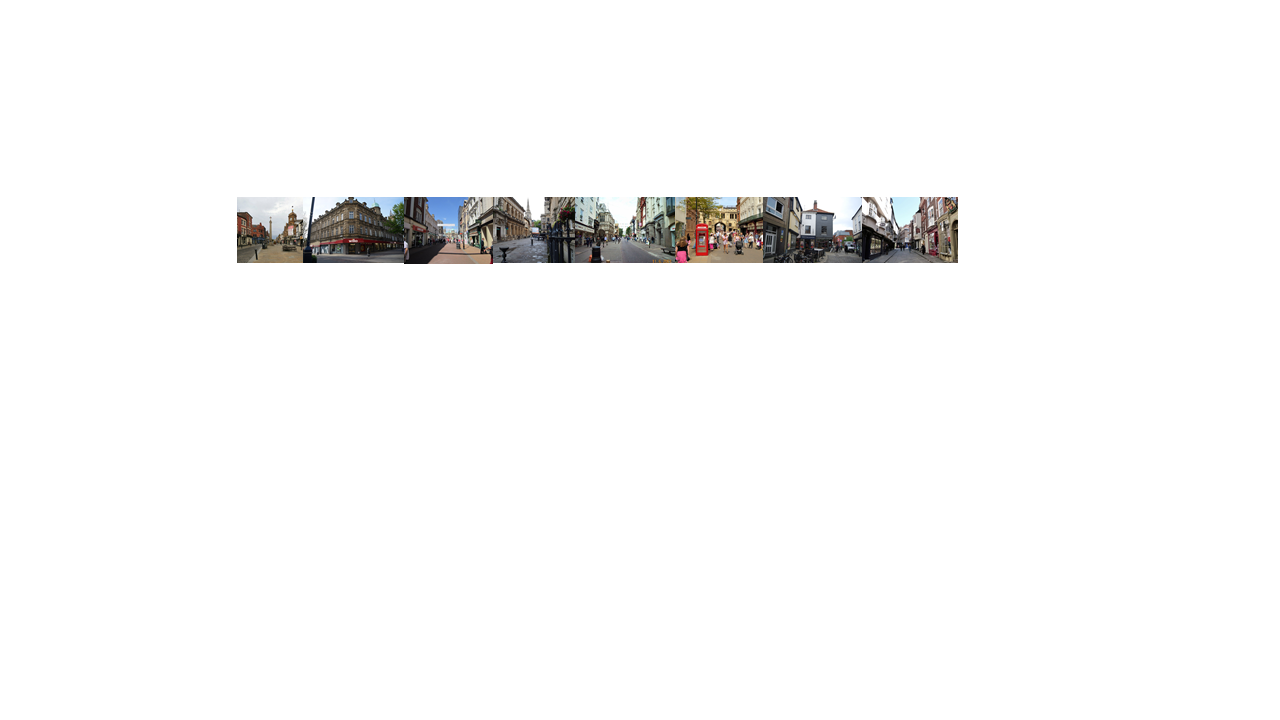 Town halls: Bolton Town Hall; Exeter City Council (Guildhall); Huddersfield Town Hall; Norwich City Hall 
Central libraries: Bristol Central Library; Hull Central Library; Lincoln Central Library; York Central Library.
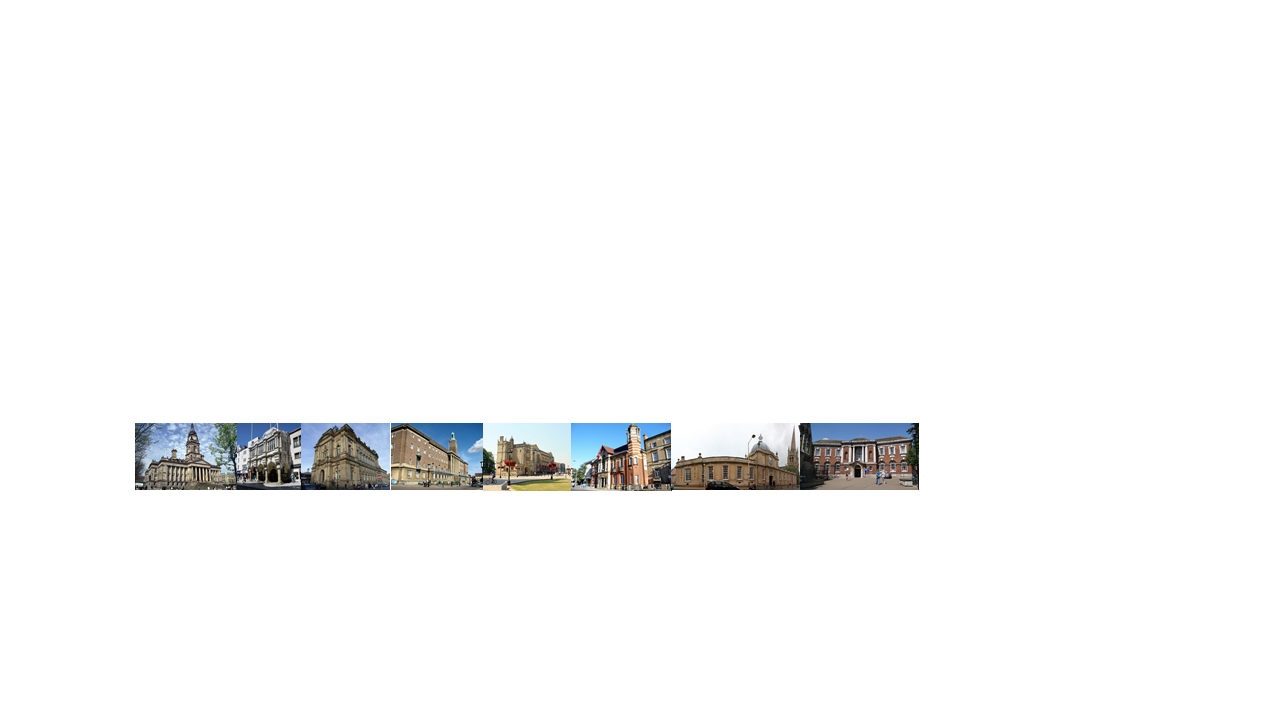 The research uses a contingent valuation method
A sample of residents in the eight cities were presented with a hypothetical scenario.
In the scenario, a local trust was to be set up tasked with maintaining local historic sites and funded by voluntary contributions from local residents.
The residents were asked to estimate their willingness to pay (WTP) to preserve the local heritage sites in good condition through an annual voluntary contribution to the local trust.
Four types of heritage sites were considered: pre-industrial and industrial high streets, town halls and  libraries.
A representative sample of 1,641 responses were collected combining online surveys (n=661) and face-to-face surveys (n=980) across England.
The research found that local residents are willing to pay an annual voluntary contribution of between £5.73 to £7.80 per household per year towards their local heritage sites.
The transferability of the evidence is important
Robust economic valuation of the social, economic and cultural value of heritage is not always possible largely due to resource and time commitments. 
To meet decision-making timeframes, the ability to transfer value from one heritage site to a comparable one is both a useful and cost-effective technique.
A key objective of the research is to ensure that the elicited heritage values can be used in decision-making by transferring the research findings to other heritage sites.
Transferability tests to check the robustness of benefit transfer techniques
Benefit transfer is the process of taking average willingness to pay (WTP) for a category of heritage site and applying it to another site.  
Statistical tests are run to check the ‘transfer error’ which is the difference between the real average WTP for a heritage site and the predicted value based on the pooled WTP values from the remaining sites. 
Four heritage sites were considered for each heritage site category.
40% was the maximum transferability error accepted. 
Three types of benefit transfer techniques: simple*, adjusted** and function*** transfer.

*WTP transferred without any adjustments; **WTP transferred with an adjustment based on a difference between sites e.g. income; *** WTP adapted based on multiple characteristics of the new site and the population where is located
Benefits transfers recommendations
Food for thought…
Further research is needed to test and understand how the use and services from a historic asset are separated from the value that users attach to the historic asset.
More research is also needed to understand how to consider the value individual heritage assets relative to values attached to collections of heritage assets.
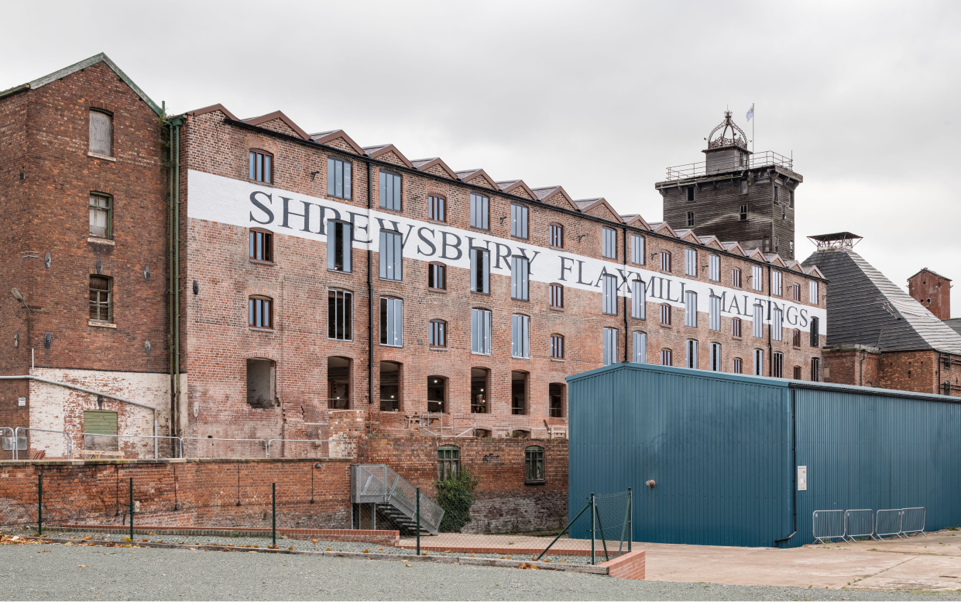 Shrewsbury Flaxmill is currently undergoing extensive renovation and conservation to bring the building back to life.